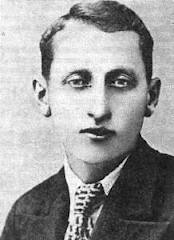 Obilježavanje 102. godišnjice rođenja Grgura Karlovčana
Stručni skup ŽSV školskih knjižničara
Koprivničko-križevačke županije
 
Đurđevac, 02. studenoga  2015.

Nataša Švaco, dipl. knjižničarka
OŠ Grgura Karlovčana Đurđevac
Godišnjice rođenja Grgura Karlovčana
već treću godinu zaredom obilježavamo obljetnicu rođenja Grgura Karlovčana

osmislili smo projekt

napravili smo Natječaj
Svake godine novi Natječaj
povodom 1oo.  godišnjice rođenja Grgura Karlovčana učenici su pisali na temu:

Pišem ti pismo  Grgure…
Svake godine novi Natječaj
povodom 101. godišnjice rođenja Grgura Karlovčana učenici su krasnoslovili Grgurove pjesme 

Krasnoslov Grgurovih stihova
Svake godine novi Natječaj
povodom 102. godišnjice rođenja Grgura Karlovčana učenici su pisali pjesme na kajkavskom i štokavskom narječju na temu:

 S Grgurom u podravskoj ravnici
SUDIONICI PROJEKTA
u Natječaju sudjeluju svi učenici od 5. do 8. r.

timski rad s učiteljima hrvatskoga jezika, povijesti i likovne kulture – korelacija

suradnja s vanjskim suradnicima – naši zavičajni književnici i spisatelji –  
Božica Jelušić, Jelena Osvaldić, Zdravko Seleš
MOTIVACIJA UČENIKA
istraživanje o životu i djelu Grgura Karlovčana:
    
	u školskoj knjižnici
	
	Gradskoj knjižnici
	
	na internetu
MOTIVACIJA UČENIKA
čitanje njegovih djela 
    i bibliografije:

na satovima hrvatskoga jezika – rasprava
MOTIVACIJA UČENIKA
razgovor i prezentacije 
    o njegovom  životu i radu: 

na satovima povijesti
MOTIVACIJA UČENIKA
prezentacija Slijedeći Sunce nad ravnicom (autori učitelj Zoran Vidaković i književnica Božica Jelušić):

na satovima likovne kulture 
u knjižnici

– priprema za pisanje vlastitih stihova 
o Grguru i Podravini
MOTIVACIJA UČENIKA
prezentacijom Slijedeći Sunce nad ravnicom 
	učenici su potaknuti i na likovno izražavanje 
    na zadanu temu:

 S Grgurom u podravskoj ravnici
NATJEČAJ
na Natječaj se prijavilo više od tristo učenika od 5. do 8. razreda
pisali su u formi pjesme ili pjesme u prozi na kajkavskom i štokavskom narječju
najboljih šesnaest učenika krasnoslovilo je svoje pjesme na priredbi
pripremili su ih učitelji hrvatskog jezika: Antonela Carek, Ivana Baranašić, Ivana Jakopčević, Vjekoslav Čordašev i Josip Kosnica
IZBOR NAJBOLJIH PJESAMA
stručno povjerenstvo u sastavu Božice Jelušić,
	 Zdravka Seleša i Jelene Osvaldić 
	dva tjedna prije održavanja programa izabrali
	 su najbolje napisane tri pjesme
učiteljica informatike s učenicima je osmislila izgled pozivnice za događanje u knjižnici:
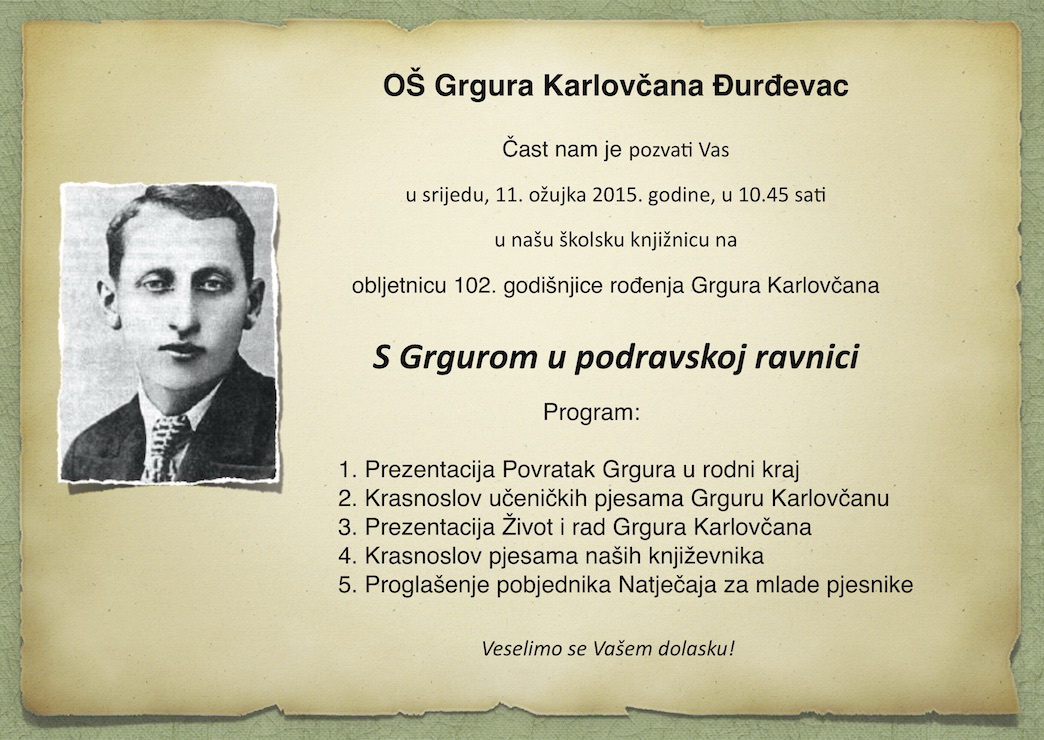 NAJAVA DOGAĐAJA
priredba otvorenog tipa

objava priredbe: 

u Podravskom listu
na web stranicama školske knjižnice
na Podravskom radiju
osobne pozivnice uvaženim gostima
RADIOEMISIJA
učenici Novinarske grupe pod vodstvom
učiteljice hrvatskoga jezika Ivane Jakopčević 
intervjuirali su knjižničarku i svi zajedno  
gostovali u radioemisiji Podravskog radija te 
javnosti promovirali projekt
PROGRAM PRIREDBE
Prezentacija Povratak Grgura u rodni kraj
Krasnoslov učeničkih pjesama o Grguru i Podravini
Prezentacija Život i rad Grgura Karlovčana
Krasnoslov pjesama naših književnika
Proglašenje pobjednika Natječaja za mlade pjesnike (najkreativniji uradci i najljepši krasnoslov)
GLASOVANJE
nakon programa održano je tajno glasovanje publike i izabrana je najljepša interpretacija pjesme
za vrijeme glasovanja naši gosti književnici krasnoslovili su svoje pjesme koje su poklonili školi
stručno povjerenstvo proglasilo je najbolje sadržajno napisane tri pjesme
NAJLJEPŠE PJESME
Dečec z Kalnovca

Podravina, Grgur i ja

Zajec
Dečec z Kalnovca
 

V Kalnovcu, dičnemu selu,
na svet je došel…
Život ga neje štedel,
Kak siromak je rasel.
	
Vučitel je štel biti i bil je,
Al' semu je brzo došel kraj.
Kmica je došla.
Zela mu se.
 












Tam daleko ponižen,
zmučen, senjal je
svoj rodni kraj.
A onda se vinol
med zvezde.

I denes živi spomen
kak je podravski sin
dal srce za svojo
ravnico.
 

Gabriela Barberic, 6.b 
mentor: Josip Kosnica
 1. mjesto stručnoga povjerenstva
Podravina, Grgur i ja


Moj Grgur, kaj si mi otišel,
ovu zemlicu ostavil i morti 
pozabil.
To ti ne bum dopustila –
 pa da te podsetim.
 
Čez plavo reko,
do zelene šume,
v nizino meko
lepota vujde vu me.
 
Vezda ja tu živim
i dost jo mazim.
Veruj, ne bo joj se niš` dogodilo,
ja jo pazim.
 
Znam da ti je morti bilo
žmeko otiti, no razmi,
kak ni mi tebe,
tak ni ti nas nemreš zabiti.
 










Ova je zemla znala da si tu 
negdar živel i spal.
Zabila te ne bo,
kaj si života za njo dal.

 V školi sem vučila
 vrpu o tebi,
„Sad ga razmeš!“ – velim sebi.
 
Kad malo bolše pogledaš,
slična sem ti.
Volim ovu zemlu i nemrem jo
ostaviti i za njo se bodem
nastavila boriti.
 
Znaš, moram ti nekaj povedati:
Denes moja škola nosi tvoje ime.
Razmeš kaj to znači -
da bomo ja i sa druga deca
znala tvoje pesme i rime.

Margareta Kučinić, 8.c
mentor: Ivana Jakopčević
2. mjesto stručnoga povjerenstva i nagrada publike
Zajec


Beži, beži zajec
saj smržnjen i pregladnel,
beži po krvavomu snegu
v trnovito šipražje.

Bogec se v prolet po jarke skriva,
da ga ne bi spazila
stara lesica siva
il pak kakva druga zverina.











A dok jogneno sonce
prži šapice svetle,
njuškica mu išče malo vodice zdene,
i nemre jaden dijati prav,
dok mu sonce toče
ravno pred jočima.
 
A v jesen dok zlatno listje švasti,
tepke ruške veter po zemlji hiče i ladi,
zajec beži, beži po šumske stezice,
dok ga gladen lovec ne vlovi.

Angelika Marija Pejić, 7.b
mentor: Antonela Carek
3. mjesto stručnoga povjerenstva
IZLOŽBA LIKOVNIH RADOVA
učenici su na satovima likovne kulture 
	izrađivali matrice u grafičkim tehnikama: 
monotipija
karton-tisak 
linorez
kolografija

najbolji učenički radovi izloženi su u knjižnici – izložba otvorenog tipa
SPONZORI
pisanje zamolbi za donacije za učenike sudionike i nagrađene učenike
odazvale su se izdavačke kuće: 
Alfa, Školska knjiga i Katarina Zrinski
(knjige)
sponzor glavne nagrade za sadržajno najbolje napisanu pjesmu:
Grad Đurđevac 
(tablet)
DAROVI KNJIŽEVNIKA
gosti književnici: 

Božica Jelušić
Jelena Osvaldić
Zdravko Seleš 

	darovali su našoj školi pjesme posvećene ovom projektu
DEČEC V POLJU
     Grguru Karlovčanu
	
	Drobna točka: jeden dečec v polju.Joko pije farbe rodnog kraja.Duša širi mir i dragovolju,Gdi se nebo z ravnicom pripaja.

	Knjige, teke i torba na pleči.Štiglec v seči prebira mu viže.Zelen bršljan i karmin bleščeči:Tam za šumom kroh od stare hiže.

	Voda v jarku kolobare vrti.Plavi metulj zleti mu na ruku.Al' več diši čez oblok otprti,Pedelj kruva i cvrtje na luku.
	
	




	
	
	
	Svet i dom opasani z dva plota:Tenka šiba vuzduž i poprečno.
	Dečec žudi na pragu životaDa bi zlatni denek trajal večno.

	V krugu lampe mehke lasi žute:Zutra bu nad selom letel orel.Skrižala bu crna tinta pute,V stupu jognja dimnjak bude zgorel.

	I gda jemput lesa se odškrine,Kup pepela gda veter odgrne,Z kiše, megle, snega i dalšine,V Zavičaj se njeg'va senca vrne.
	
	29. siječnja 2015.
Božica Jelušić
O PJESNIKU I MOGUĆEM BRAKU

Voljela bih voljeti pjesnika. 
Nikakvog prozaika, 
baš pjesnika na posljednjem nalazištu ljubavi.
U mom haustoru, točnije u suterenu, živi jedan, kao u klišeu.
Saznala sam mu i ime i godine, kao i to da nije iz Zagreba, 
pa pretpostavljam da možda pati od provincijskog kompleksa.
Sve mi to ide u prilog.
Ima nagrađenu zbirku u kojoj se žali kako je usamljen i bez smisla.
Time mi se čini kao lagan plijen,
što je dobro,
jer više nemam ni vremena, ni energije za bilo što kompleksno.
U mom životu nisu ostajali ni profesori, ni knjigovođe, nije opstalo nijedno zanimanje.
Više se ne sjećam tko je za to kriv, a nije ni bitno.
Uglavnom, nema nikoga. Samo ja i moja dvanaest godina stara mačka
koja više nema volju za igrom i samo spava.
Sigurna sam da pjesnik, onako šmrcav i na rubu anoreksije, ne zahtijeva ništa.
Poslije trajne salame i skoro pljesnivog kruha,
lako ću ga pridobiti toplim jelom na žlicu.
Uskoro će se naviknuti na skuhano i na čisto rublje.
Bit će to jedan uredan malograđanski život.
Imat ćemo i uvijek svježe povrće iz urbanog vrta,
koje će on plijeviti,
dok ne piše.
Stvorit će se ovisnost- temelj svake duge i sretne veze,
a mi ćemo živjeti happily ever after.
	
Jelena Osvaldić, 2014.
ŠKOLSKI  DANI

Školski su dani sveti i spretni, 
u njima skriti su trenutci sretni
igre i spoznaja o sebi i svijetu –           
to dani su posebni svakome djetetu. 

Iako ponekad donose tuge 
i prva duboka razočaranja, 
uglavnom su šareni poput duge 
i puni smijeha, puni sanja. 
 




   Zadaću imaš, zadaću nemaš, 
   ipak u školu se hitro spremaš; 
   ocjene dijelit će učiteljice, 
   osmijehe prijatelji i prijateljice. 
 
  I s teškom torbom vedro kročiš; 
  pred školom skačeš, vičeš i trčiš.
  Sretan si, đače, ne žuri, stani – 
  ovo su tvoji najljepši dani.	
 
                 Zdravko Seleš, 2015.
PLAKATI
učitelj likovne kulture Zoran Vidaković
	dizajnirao je plakate s otisnutim pjesmama 
	naših književnika koje je naša škola izdala
	i postavljeni su u predvorju škole
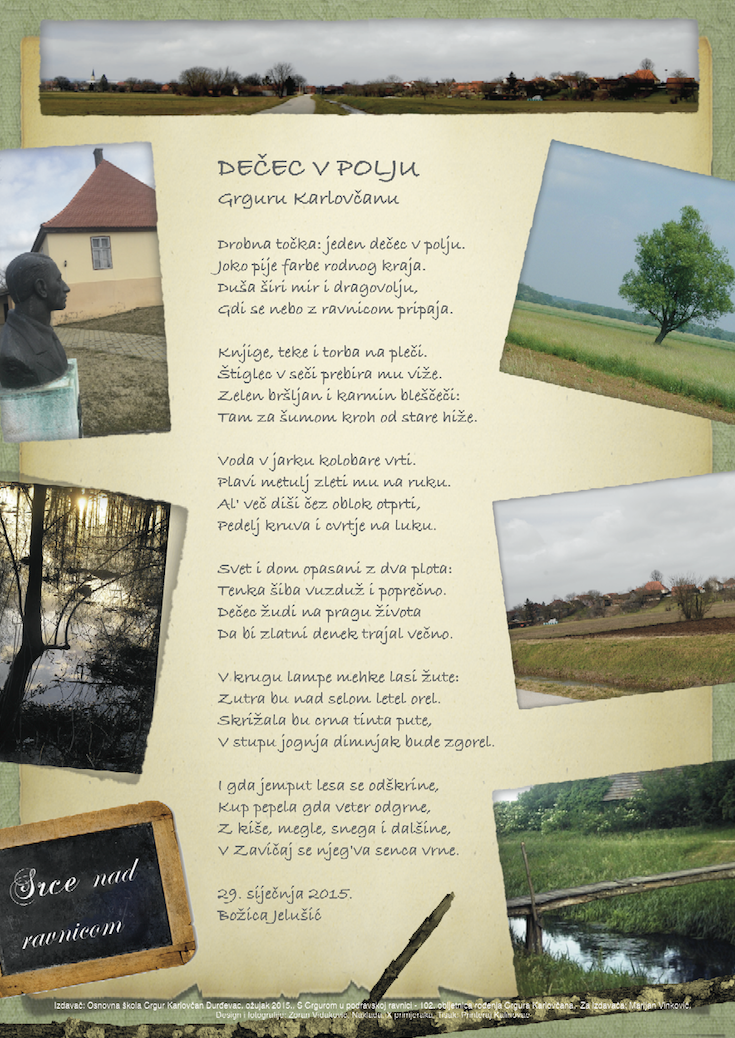 REKLI SU O GRGURU…
…Kao podravski kajkavac nije razlikovao č i ć 

i riješavao je to uvijek istom črknjom koja nije

 bila ni kvačica ni zarez, već nešto srednje…”

 
						       Grigor Vitez
REKLI SU O GRGURU…
“...Djetinjstvo Grgura Karlovčana svojom je 

materijalnom bijedom i životnim poteškoćama

 karakteristično za djecu 

					“gruntaša bez  grunta”…”
						     
						       Mato Kudumija
REKLI SU O GRGURU…
…Iako još nisam imao valjan kriterij za 
ocjenjivanje poezije, ipak sam osjetio 
 - čitajuću Karlovčanove pjesme - da ih je pisao 
pjesnik. Ustanovio sam da su pisane s lakoćom, 
talentom, da se isto tako lagano čitaju, da su 
slikovite i da se odlikuju vedrom, humorističkom 
notom…”
						       
						       Mato Kudumija
ZANIMLJIVOSTI IZ 

ŽIVOTA I RADA 

GRGURA KARLOVČANA…
GRGUR KAO UČITELJ…
ZAKLETVA UČITELJSKOGA ZVANJA
“Zaklinjem se jedinim Bogom da ću kralju Petru II. i 
domovini biti vjeran;
da ću se u radu pridržavati zemaljskih zakona i naredbi;
da ću sve dužnosti svoje savjesno i točno provoditi;
i prosvjetne i državne interese zastupati i braniti.
	Tako mi Bog pomogao.
						Grgur Karlovčan, učitelj
	- odlukom ministarstva prosvjete postavljen je za učitelja u državnoj narodnoj školi u Tasovčićima u Hercegovini
Stolac, 14. ožujak 1936.”
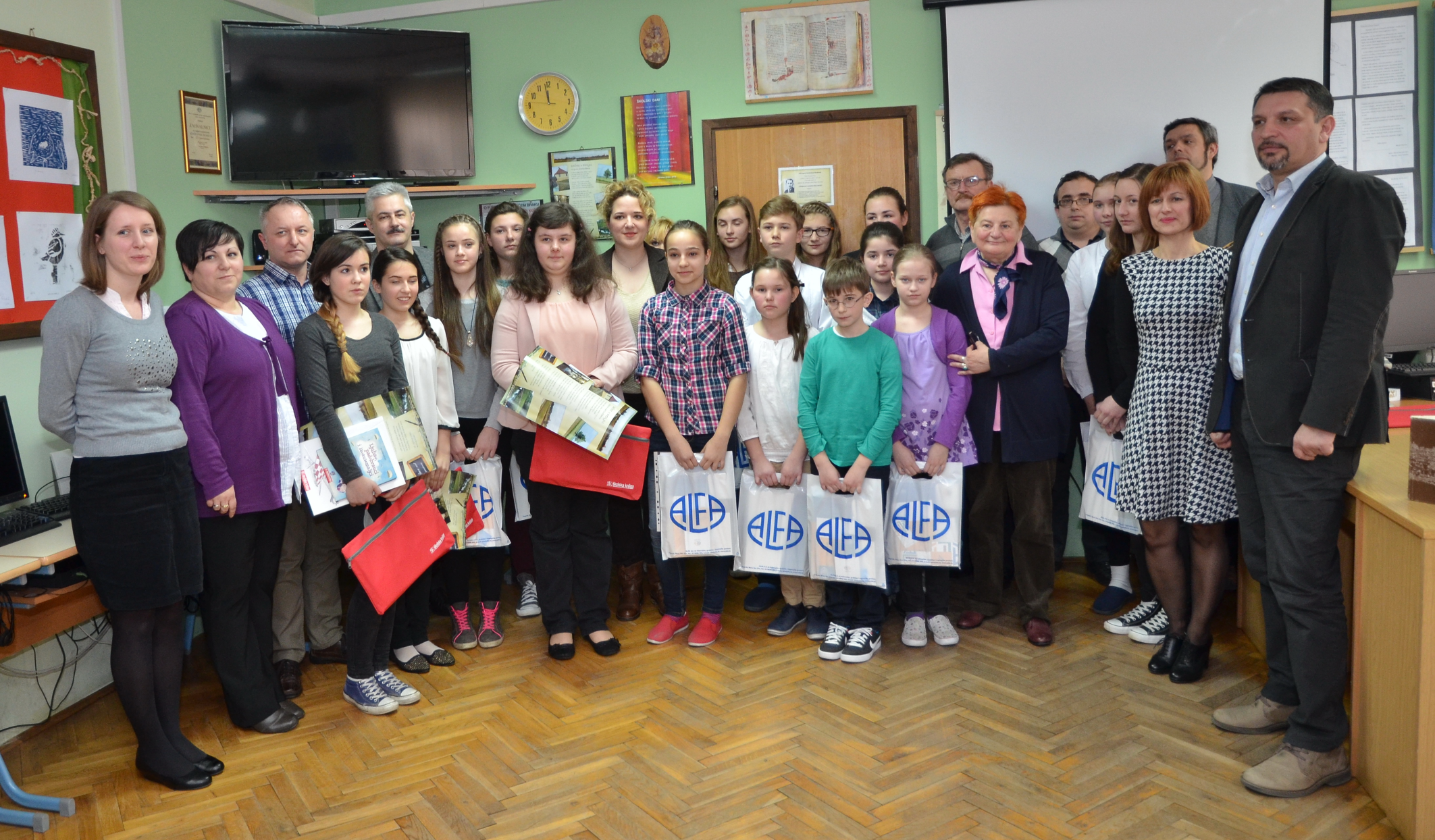 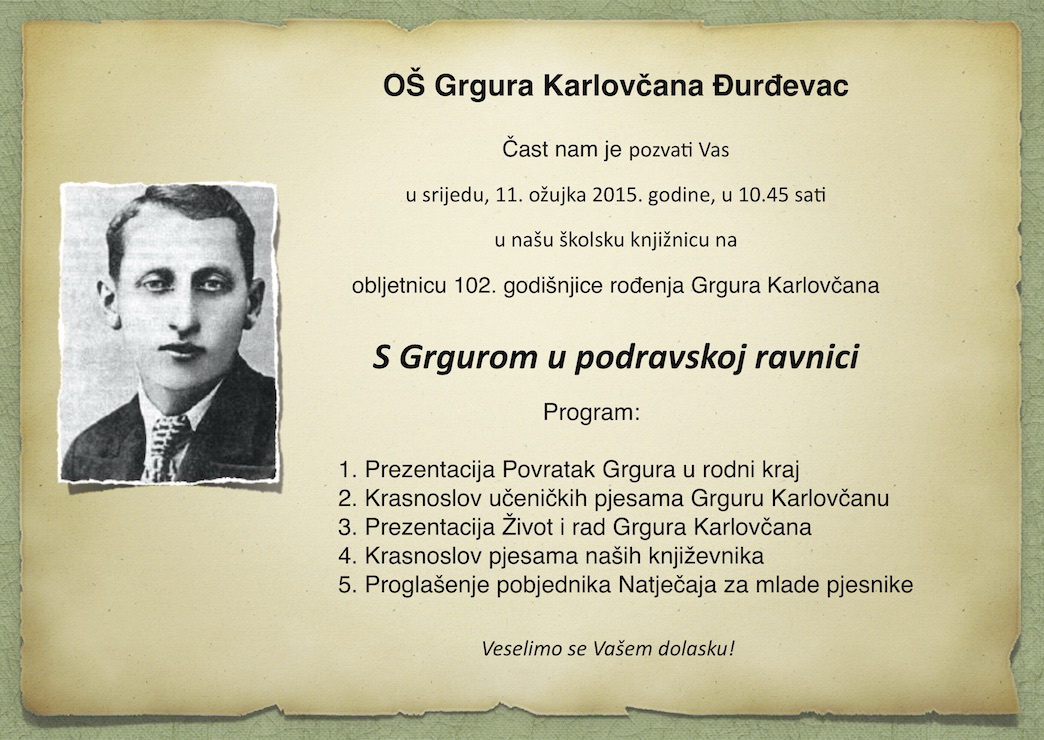 Pozdrav iz grada Picoka 
šalju svi sudionici projekta
Hvala na pozornosti